Playing sound
By Sanjay and Arvind Seshan
Lesson Objectives
Learn how to use the speaker functions to play sounds
2
Copyright © 2021 Prime Lessons (primelessons.org) CC-BY-NC-SA.  (Last edit: 01/17/2021)
Speaker Functions
Used to played beeps out of the Hub.
You can set the volume of beeps
	hub.speaker.set_volume(volume)

You can read the current volume setting
	hub.speaker.get_volume()
You can play a note of your choice for a particular duration
	hub.speaker.beep(note=60, seconds=0.2)


You also have the option to start playing a beep, which will allow the program to continue to the next line, and then stop the beep later in the code
	hub.speaker.start_beep(note=60)
	hub.speaker.stop()
0-100
Duration of beep
(default value: 0.2)
MIDI note number 
(default value: 60)
3
Copyright © 2021 Prime Lessons (primelessons.org) CC-BY-NC-SA.  (Last edit: 01/17/2021)
Challenge and sample solution
Set the speaker volume to 75%
Compose a short piece of music with 4 notes 
Play it 4 times
hub.speaker.set_volume(75)
for i in range(4):
    hub.speaker.beep(60, 0.25)
    hub.speaker.beep(62, 0.25)
    hub.speaker.beep(64, 0.25)
    hub.speaker.beep(65, 0.25)
Set speaker volume to 75%
Music is played 4 times using a for loop
Four notes are played
4
Copyright © 2021 Prime Lessons (primelessons.org) CC-BY-NC-SA.  (Last edit: 01/17/2021)
CREDITS
This lesson was created by Arvind and Sanjay Seshan for Prime Lessons
More lessons are available at www.primelessons.org
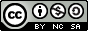 This work is licensed under a Creative Commons Attribution-NonCommercial-ShareAlike 4.0 International License.
5
Copyright © 2021 Prime Lessons (primelessons.org) CC-BY-NC-SA.  (Last edit: 01/17/2021)